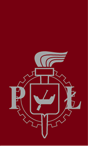 Katarzyna Pernal
Międzynarodowa Szkoła Doktorska Politechniki Łódzkiej
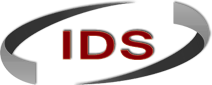 Diagnoza – stan przed realizacją projektu
Problemy z przyjmowaniem cudzoziemców nastudia doktoranckie

ściśle określone terminy naboru 
wymóg uprzedniej nostryfikacji dyplomu orazposiadania certyfikatu językowego
Diagnoza – stan przed realizacją projektu
Problemy z przyjmowaniem cudzoziemców nastudia doktoranckie

uboga oferta programowa w języku obcym lubjejbrak
brak spójnej informacji o możliwości realizowania badań doktorskich na uczelni
Założenia projektu
Umożliwienie uzyskania w Politechnice Łódzkiej doktoratu w języku angielskim

propagowanie możliwości prowadzenia badań naukowych prowadzących do uzyskania stopnia doktora w PŁ
pomoc w wyborze i nawiązaniu kontaktów pomiędzy kandydatem a opiekunem naukowym
Założenia dotyczące potrzeb różnych grup interesariuszy
prowadzenie otwartych wykładów dlaobcojęzycznych naukowców, doktorantów istudentów
wzrost umiędzynarodowienia badań i edukacji, prowadzących do uzyskania stopnia doktora wPolitechnice Łódzkiej
Harmonogram projektu
19 XII 2013: powołanie Międzynarodowej Szkoły Doktorskiej Politechniki Łódzkiej
2014: powstanie strony internetowej Szkoły
2014: zebranie oferty projektów doktorskich dorealizacji w międzynarodowym środowisku zewszystkich wydziałów Politechniki Łódzkiej 
2015: przyznanie stypendiów najlepszym kandydatom do Szkoły
Główne wyzwania realizacji projektu
dotarcie z ofertą do kandydatów na dobrym poziomie naukowym, spełniających wymogi przyjęcia
rekrutacja dobrych kandydatów ograniczonych brakiem środków finansowych
pokonanie części ograniczeń formalnych wzrównaniu statusu uczestnika Szkoły zestatusem doktoranta
Osiągnięte rezultaty
4 kandydatów przyjętych do Szkoły w 2014 r.
8 kandydatów przyjętych w 2015 r.
7 kandydatów otrzymało stypendia z Własnego Funduszu Stypendialnego PŁ w 2015 r. (dodatkowo – 2 wnioski są rozpatrywane)


zwiększenie w 2015 r. liczby przyznawanych stypendiów z 9 do 20
Podpowiedzi dla innych uczelni
W najbliższej przyszłości nie należy spodziewać się masowego zainteresowania realizacją doktoratów w Polsce przez osoby z krajów rozwiniętych.
Należy nastawić się na dobrze wykształcone osoby z krajów rozwijających się i przedstawić im ofertę atrakcyjną pod względem merytorycznym oraz finansowym.
Podsumowanie
Międzynarodowa Szkoła Doktorska PŁ otwiera się na kandydatów z krajów rozwijających się poprzezprzedstawienie szerokiej oferty projektów doktorskich, ustalenie indywidualnego programu podnoszącego kompetencje kandydata, zaoferowanie stypendiów najlepszym kandydatom.